Creazione e distruzione  del benessere sociale
Nuovi rischi e attese di qualità della vita 
nella società planetaria


Marco Ingrosso
Università di Ferrara
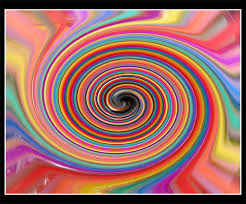 Passaggi narrativi
La crisi del benessere sociale nella società planetaria in costruzione
Il benessere sociale fra ambiente micro, meso e macro
La Promozione del benessere sociale (azioni sociali, politiche, indicatori)
Verso la società planetaria
Mutamenti intersecati fra:
CONDIZIONI DI VITA (Economia, Politica, Ambiente, …)
RAPPORTI E RELAZIONI SOCIALI (Famiglia, gruppi, soggettività, …)
CULTURA E COMUNICAZIONE (Immaginario, media, scienza, …)
Mutamenti nell’Ambiente Socio-Politico (dopo l’89)
Società nazionale / alleanze politiche bipolari (conflitto Est-Ovest; creazione del “Terzo mondo”)	

Società post-nazionali (unioni continentali)/predominio uni o multipolare (oligarchico)?

Verso una società planetaria?
A. Condizioni di vita
Società industriale 			Società post-industriale 					dei servizi 							della conoscenza
					del capitalismo finanziario
Dei consumi di massa		dei consumi differenziati
Della tecnica				delle tecnologie 
Del welfare/protezione sociale		del rischio 

						GLOBALE
Nuovi Rischi Globalizzazione/Contrazione
Rischi
Tipologie mutamenti
situazione di instabilità, insicurezza, scarse opportunità 
depressione, disidentità, insignificanza
dipendenza, compulsività, iperattivismo
alta vulnerabilità, bassa accettazione
bassa protezione, alta conflittualità
sfiduciarietà, paura
LAVORO (mobile, flessibile, precario, a basso reddito)
NON LAVORO (disoccupazione, licenziamento)
CONSUMO (variabilità, opulenza, iperstimolazione)
NON CONSUMO (povertà, emarginazione)
PROTEZIONE SOCIALE A RISCHIO
INSICUREZZA URBANA
B. Cultura e comunicazione
Società Moderna			Società post-moderna
Etica del Lavoro			edonista, del successo	
Monoculturale			pluralista; multiculturale
Duale-oppositiva			frammentata
Nazionale/coesa			localista o cosmopolita
Comunicazioni di massa		multimediale, delle reti web
						
					DIVERSIFICATA
Nuovi Rischi Diversificazione
Rischi
Tipologie mutamenti
PLURALISMO E SOGGETTIVISMO ETICO
MULTICULTURALITA’



MULTIMEDIALITA’ (iperinformazione, velocizzazione, manipolazione, rumorosità)
Crisi dell’identità condivisa e della coesione nazionale
Omogeneizzazione (entertainment); invidia mimetica e xenofobia; fondamentalismo vs disidentificazione

Sovraccarico, disorientamento, anomia
C. Rapporti e relazioni
Società Gerarchica			Società de-regolata (delle 					“libertà”), a-centrica					
Dei gruppi				Degli individui
Delle appartenenze			Frammentata / delle reti
Conflittuale				Iperconflittuale
Solida					Liquida, mobile
						
					INDIVIDUALIZZATA
Nuovi Rischi Individualizzazione
Rischi
Tipologie mutamenti
IDENTITA’ (biografia a rischio e “fai da te”, insicura, competitiva)

CORPOREITA’ (bassa cura di sé)

REGOLAZIONE SOCIALE (ordine e solidarietà sociale)

APPARTENENZA E INCLUSIONE (restrizione capitale sociale e terzo settore)
Obsolescenza, vulnerabilità cognitiva, disordini narcisistici, depressione
Esibizione, manipolazione, sballi ed eccessi, disordini emotivi
Volontà di potenza, bassa introiezione regole sociali, aggressività
Legami fragili, sfiducia, isolamento, “noi” insicuro
Processi sociali che generano ben-mal-essere nell’era planetaria
Senza benessere sociale?
Multirischiosità intersecata e convergente
Nuove forme di malessere sociale diffuso
Rinsecchimento fonti di benessere sociale
Basso apprendimento alla cura di sé
Riduzione della solidarietà sociale e cultura della cura
Parte B
Il benessere sociale 
fra ambiente micro, meso e macro
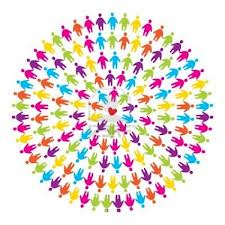 BENESSERE SOCIALE: definizioni
“Quella forma di benessere di cui gli individui beneficiano in virtù di adeguate relazioni di reciprocità e inclusione entro gruppi e reti sociali”
“Circuito che crea benessere per una popolazione se e in quanto capace di una efficace e continua transazione fra appartenenza-differenziazione personale e coesione-innovazione collettiva”
						(Ingrosso, 2003)
Processi di benessere sociale
INTERPERSONALI-RELAZIONALI
integrazione, accettazione, riconoscimento, sviluppo potenzialità, significanza (Keyes 1998)
senso di comunità, sostegno, sicurezza (Prezza e Costantini 1998, Chavis e Pretty 1999, McDowell e Newell 1987)

QUALITÀ DELLA VITA PERSONALE e RELAZIONALE 
CURA DI SÉ E DEGLI ALTRI, RESILIENZA
COLLETTIVI
Senso di appartenenza e inclusione condiviso; di protezione e cura; di promozione sociale
Sicurezza, sostegno; fiducia comunitaria

QUALITA’ SOCIALE E DELLA VITA COLLETTIVA (ambiente naturale, urbano, di vita quotidiana, societario)
Mappa Benessere Sociale
Effetti delle Relazioni (I)
Tipo/Qualità Relazione		Effetto Integrativo
PROTEZIONE					sicurezza
AIUTO						sostegno
CURA					benessere corporeo
COMUNICAZIONE				appartenenza
CONOSCENZA				riconoscimento
ACCETTAZIONE					fiducia
Effetti delle Relazioni (II)
Tipo/ Qualità Relazione	Effetto Dis-integrativo
AGGRESSIVITA’			insicurezza, paura
NON AIUTO				insoddisfazione
INCURIA				malessere, sofferenza
Non COMUNICAZIONE			isolamento
IGNORANZA				diffidenza
RIFIUTO					sfiducia
Funzione benessere
I x (VxIxFxX)
	ΔBS = f (RS) = 
			     D x (VxIxFxX)

BS=benessere sociale (incremento fra t0 e t1)
RS=relazioni sociali sperimentate
I=effetto integrativo (generativo di BS)
D=effetto disintegrativo (degenerativo di BS)
V=vicinanza; I=intensità; F=frequenza; X=altre variabili
Parte C
La Promozione 
del benessere sociale 
(azioni sociali, politiche, indicatori)
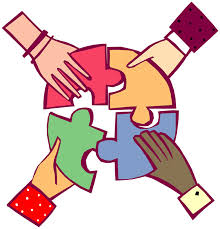 Generare benessere sociale
Dimensione personale: cura di sé, resilienza, competenze relazionali, aspetti etici e spirituali	
Dimensione relazionale: cura degli altri, fiducia, dialogicità, cooperazione
Dimensione comunitaria: sviluppo reti di appartenenza e partecipazione; politiche locali solidaristiche e inclusive,           cura dell’ambiente
Dimensione societaria (dal regionale al planetario): immaginario e cultura della convivenza fra differenze; politiche del lavoro, dell’inclusione, del sostegno, della sicurezza, dell’educazione e promozione sociale, …
Politiche di integrazione dinamica nelle comunità locali (I)
di appartenenza o culturali: memoria, valori caratterizzanti, riferimenti linguistici, significato all’appartenenza; 
di sostegno e solidaristiche: incrementare l’aiuto fornito dalle reti informali e volontarie e il senso di solidarietà diffuso; 
fiduciarie e di mediazione culturale: mediare fra aree e gruppi sociali, etnici, religiosi; 
di prevenzione malessere e promozione resilienza: empowerment, animazione sociale e sostegno capacità di resistenza di fasce di popolazione di fronte a rischi che le minacciano;
di promozione della cura di sé e del benessere soggettivo: capacità personali, autostima, la possibilità di soluzione a problemi;
Politiche di integrazione dinamica nelle comunità locali (II)
di sostenibilità e vivibilità: qualità ambientale del territorio; 
di sicurezza: partecipazione civica al controllo del territorio e disinnesco del risentimento;
di ascolto e comunicazione sociale: creazione di fiducia fra istituzioni e cittadini; dare voce e visibilità a gruppi marginali;
di analisi e riflessività sociale: sviluppo ricerca-azione e nuove batterie di indicatori
partecipative o di cittadinanza attiva: coinvolgimento dei cittadini nei confronti di scelte determinanti del proprio territorio
Rilevazioni contestuali e macro
Indicatori oggettivi e soggettivi: Quale considerazione delle dimensioni relazionali, comunitarie, collettive?
 Soddisfazione/felicità/benessere soggettivo? 
	Come valuto la soddisfazione/benessere degli altri?
Appartenenza, integrazione, associazione (capitale sociale) 	Dati di associazione ed effetto integrativo
Sicurezza e fiducia comunitaria
	Dati sicurezza e loro valutazione
Cura di sé e degli altri
	Dati azioni di cura e loro valutazione
Qualità e coesione sociale:                                                                	Analisi contestuali territoriali o generalizzanti?
Creazione e distruzione  del benessere sociale
Grazie dell’attenzione!
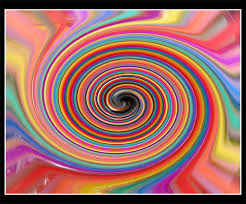